Правильность оформления расчетных документов
Ульяновск, 2020
Образец заполнения
1
Образец заполнения ПД по требованию
2
Единый налоговый платеж
3
Сервис «Уплата налогов за третьих лиц»
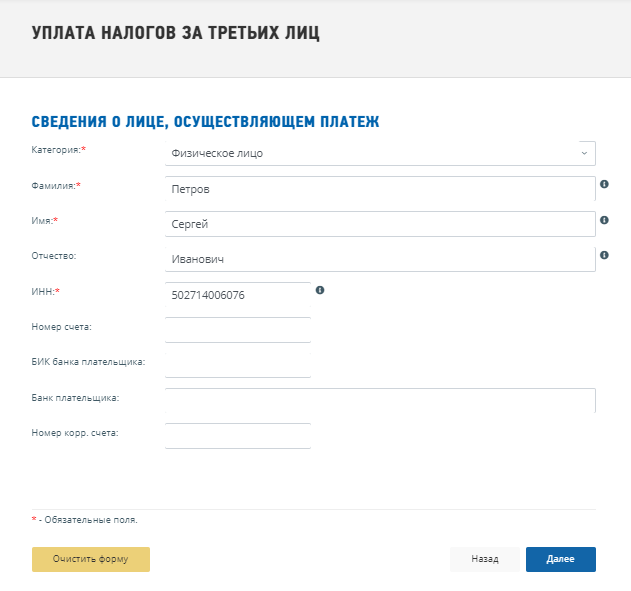 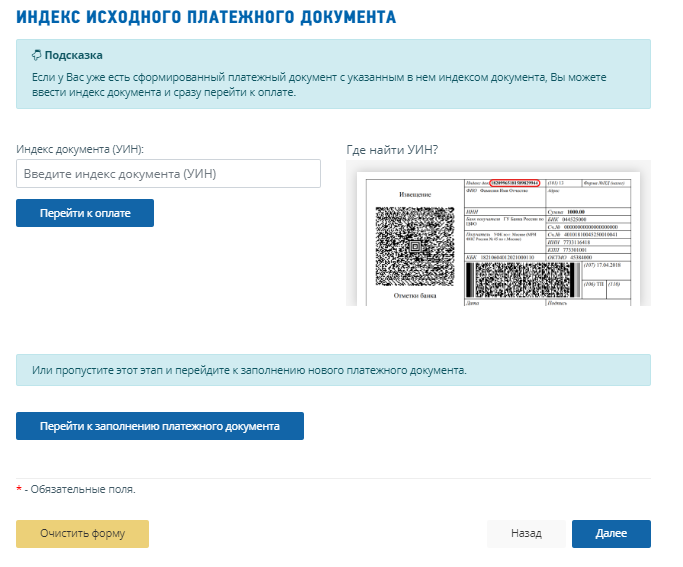 4
Сервис «Уплата налогов ФЛ»
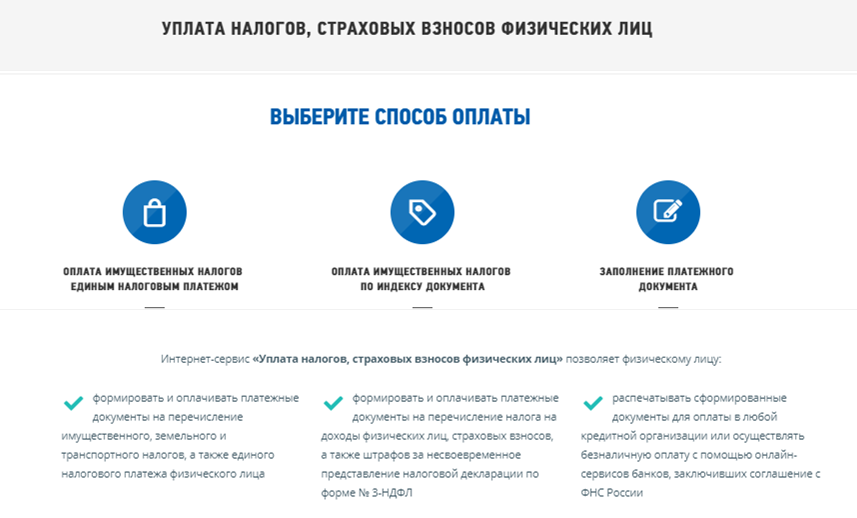 5
СПАСИБО ЗА ВНИМАНИЕ
6